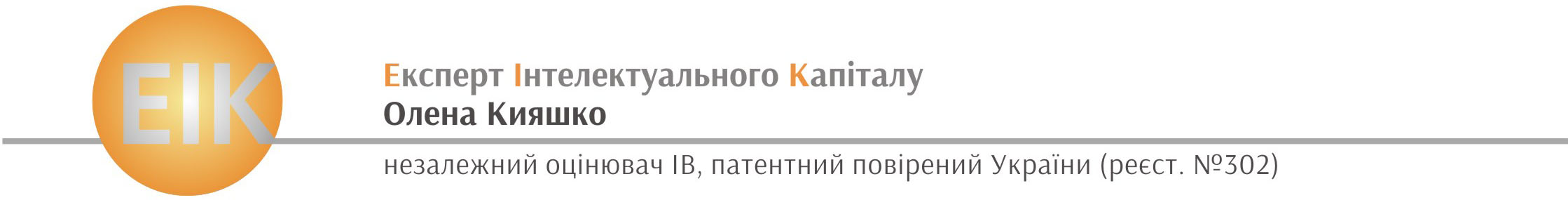 Оцінка, постановка на облік та використання в якості внеску до статутного капіталу господарського товариства майнових прав інтелектуальної власності
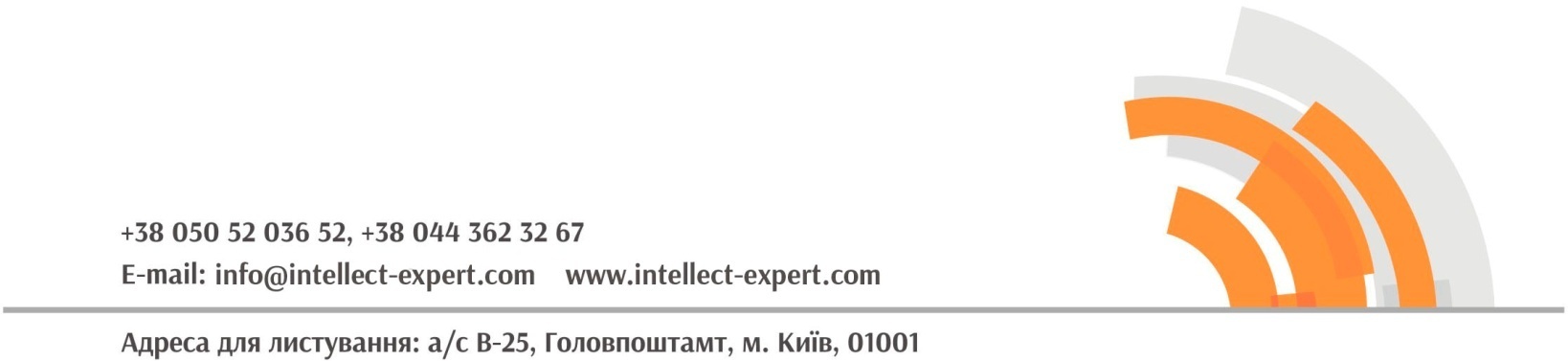 Основні положення законодавства щодо формування СК
1. Вкладами учасників господарського товариства можуть бути будинки, споруди, обладнання та інші матеріальні цінності, цінні папери, права користування землею, водою та іншими природними ресурсами, будинками, спорудами, а також інші майнові права (включаючи майнові права на об'єкти інтелектуальної власності), кошти, в тому числі в іноземній валюті.
2. Порядок оцінки вкладів визначається в установчих документах господарського товариства, якщо інше не передбачено законом.
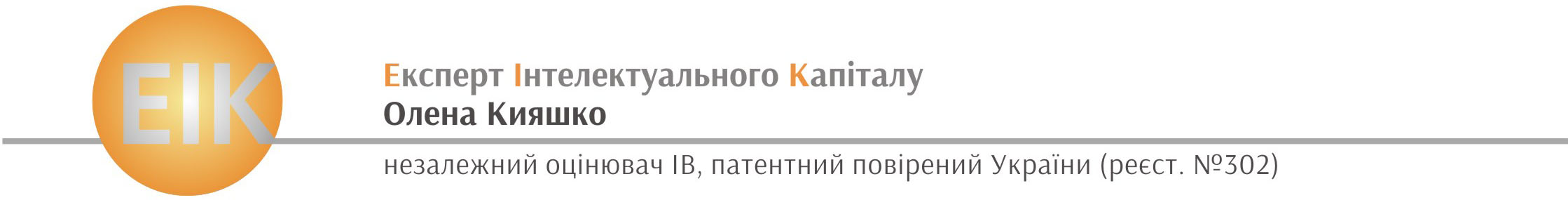 Вимоги до майна, що є предметом вкладу учасника: 

Повинно бути власністю учасника;
Мати грошову оцінку;
Бути відчужуваним; 
Належати до майна, яке може використовуватися для формування статутного фонду господарського товариства.
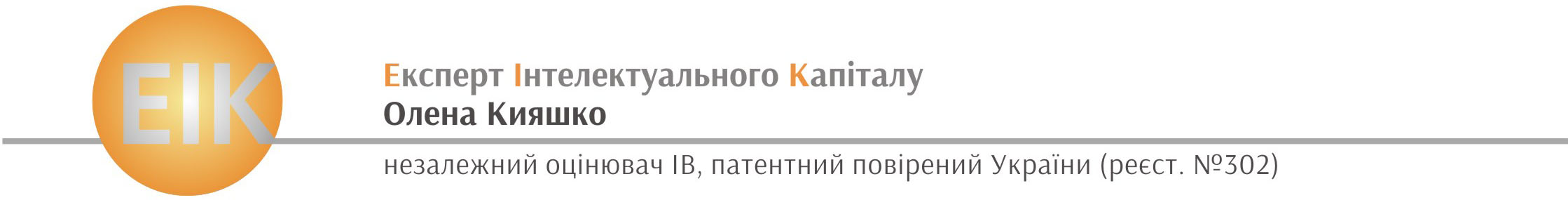 Закон України “Про наукову і науково-технічну діяльність» (ст. 60) визначив, що:
ВНЗ  беруть участь у формуванні статутного капіталу такого господарського товариства виключно шляхом внесення до нього майнових прав інтелектуальної власності, виключні майнові права на які зберігаються за ВНЗ.
Висновок: до Статутного капіталу передається вартість ліцензії на використання ОПІВ
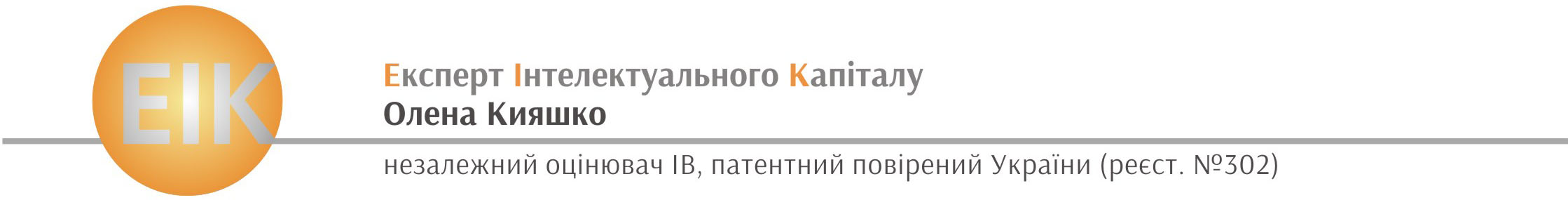 ДЕРЖАВНИЙ ДЕПАРТАМЕНТ ІНТЕЛЕКТУАЛЬНОЇ ВЛАСНОСТІ ЛИСТ від 30.10.2002 р. N 16-07/3483 Щодо "ноу-хау" у статутному фонді товариства 
…внесок "ноу-хау" до статутного фонду товариства повинен бути оформлений ліцензійним договором на використання "ноу-хау" або договором про передачу прав на "ноу-хау".
…
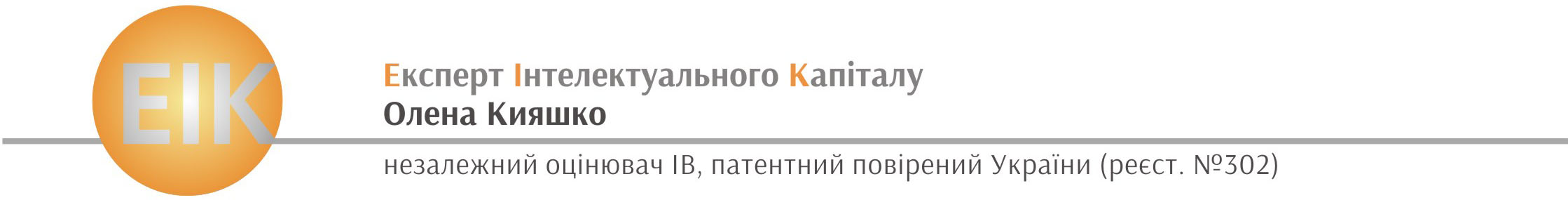 Визначення вартості майнових прав на ОІВ, що вноситься до статутного капіталу господарського товариства, здійснюється на підставі їх незалежної оцінки.

Оцінка проводиться по договору з суб'єктом оціночної діяльності, який має право здійснювати оцінку прав на ОІВ, відповідно до Сертифікату СОД.
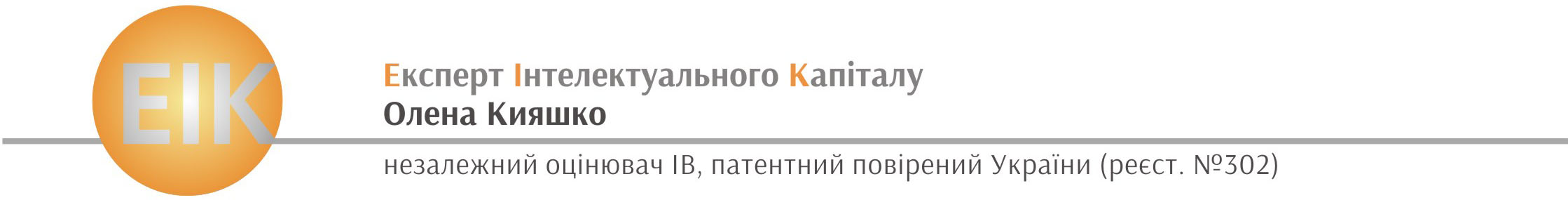 Підходи до оцінки майнових прав на ОПІВ:
Дохідний - ґрунтується на застосуванні оціночних процедур переведення очікуваних доходів у вартість об'єкта оцінки. 
Витратний - ґрунтується на визначенні вартості витрат, необхідних  для відтворення або заміщення об'єкта оцінки.
Порівняльний - застосовується у разі наявності достатнього обсягу достовірної інформації про ціни на ринку подібних об'єктів та умови договорів щодо розпорядженням майновими  правами на такі об'єкти.
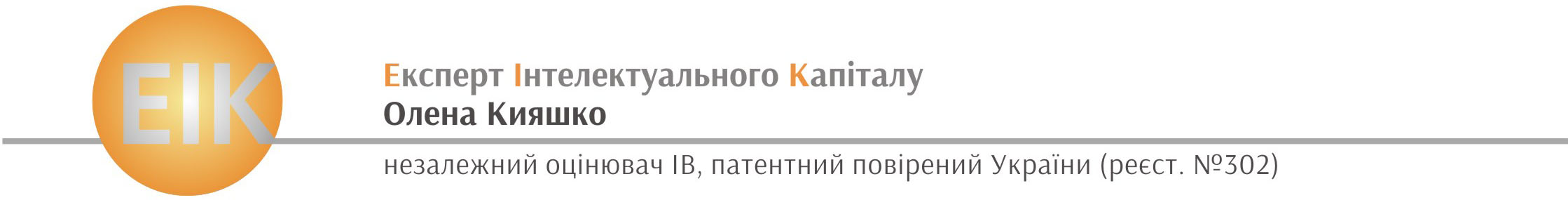 Роялті – це частка ліцензіара (власника) в прибутку ліцензіата від реалізації ліцензійної продукції або послуг .

Частка ліцензіара (власника) визначається в залежності від значимості ОІВ в отриманні прибутку, в середньому визначається до 50%
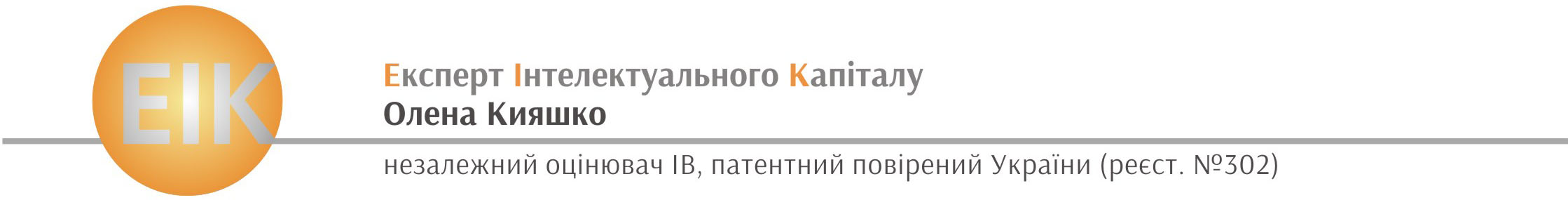 Дякую за увагу!
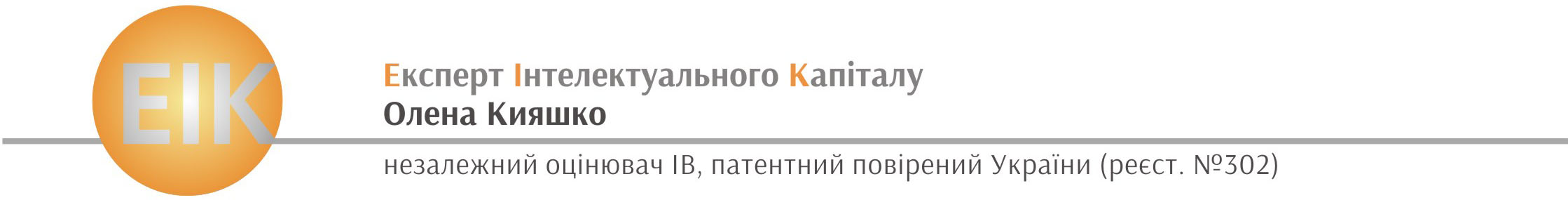 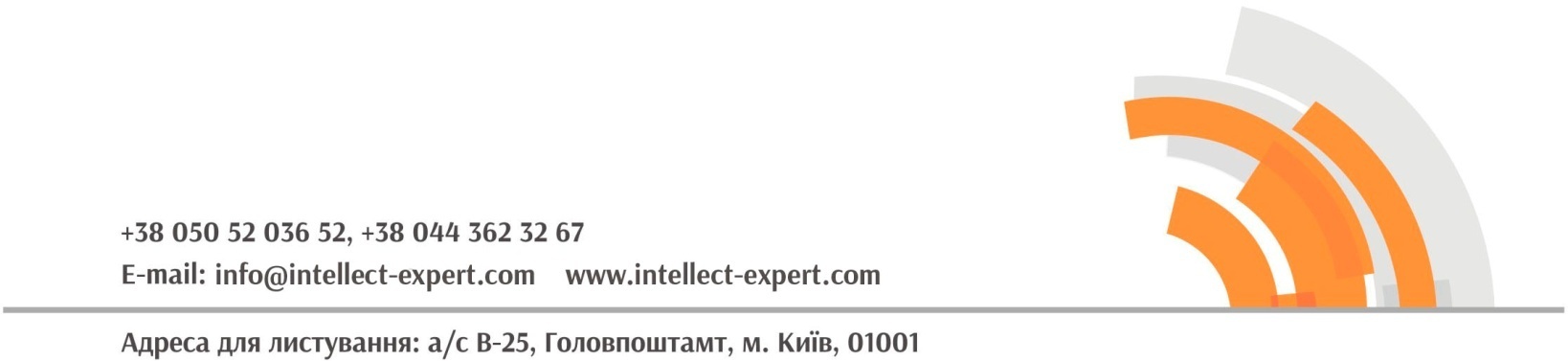